Fyziologický novorozenec
Mgr. Štěpánka Vybíralová
Novorozenec
=  dítě od okamžiku narození do ukončeného 28. dne života
v novorozeneckém období probíhá adaptace jednotlivých tělních systémů na mimoděložní podmínky a mortalita je nejvyšší z celého dětství
jedná se o období značně specifické, proto se postupně vyčlenil lékařský obor neonatologie
Klasifikace novorozence
Dle délky gestace
předčasně narození, nedonošení (nezralí) - narození před dokončeným 37. gestačním týdnem
narození v termínu - narození mezi 38. a 42. gestačním týdnem
přenášení - narození po 42. gestačním týdnu
Dle vztahu porodní hmotnosti ke gestačnímu věku
hypotrofičtí (pod 5. percentilem pro daný gestační věk)
eutrofičtí (mezi 5. a 95. percentilem pro daný gestační věk)
hypertrofičtí (nad 95. percentilem pro daný gestační věk)
Zralý (fyziologický) novorozenec
novorozenec narozený mezi 38. - 42. týdnem gestace
průměrná hmotnost je kolem 3300 g
tělesná délka je 48-54 cm
má všechny orgány plně funkční, bez problémů se přizpůsobí samostatnému životu ve vnějším prostředí
po narození začne spontánně dýchat, po několika minutách dýchá frekvencí kolem 40 dechů/min.
má pravidelnou srdeční akci kolem 130/min.
udrží si tělesnou teplotu – v konečníku 36,8°C
má některé základní reflexy nutné k přežití, zejména výživové – hledací, sací, polykací
správně funguje jeho zažívání, vyměšování aj. funkce
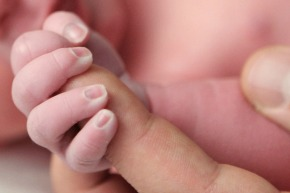 Znaky fyziologického novorozence
dobře vyvinutý tukový polštář
kůže je růžová a kryta mázkem 
na nose žlutobělavé tečky (milia)
na zádech zbytky lanuga (jemné plodové chmýří)
jemné vlasy
nehty přesahují špičky prstů
dobře vyvinuté prsní areoly
rýhování plosek nohou je po celé ploše
ušní boltce mají vyvinutou chrupavku
genitál je zralý (sestouplá varlata u chlapců, labia majora kryjí labia minora u dívek)
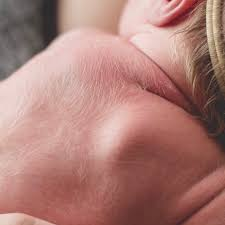 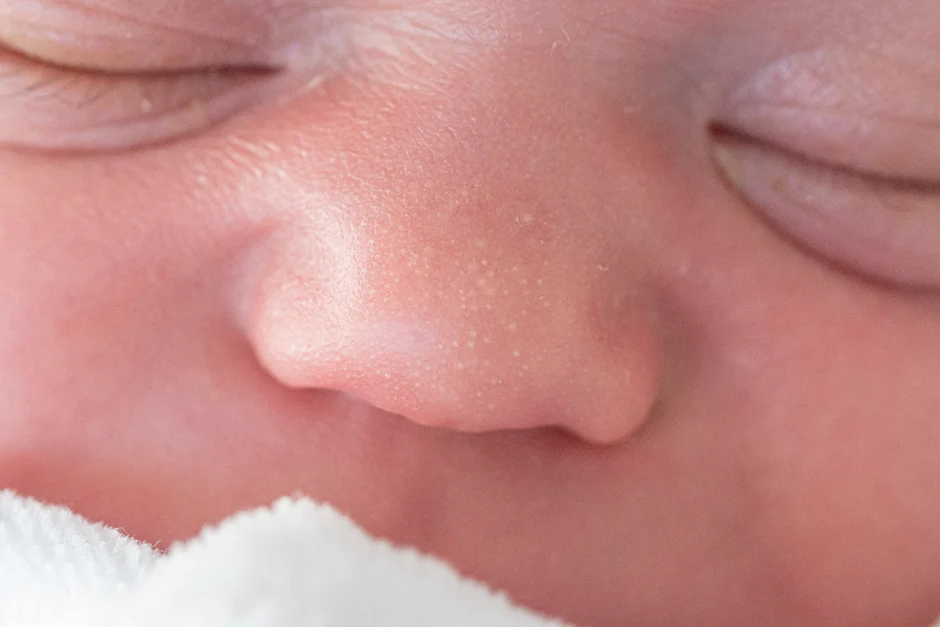 Skóre podle Apgarové
= slouží ke zhodnocení vitality a poporodní adaptace novorozence
posuzuje se po 1, 5 a 10 minutách po porodu
hodnotí se 5 kritérií, každé 0–2 body, maximum je 10 bodů
prognosticky důležitá je hodnota skóre v 5 minutách života
skóre je pojmenované podle Virginii Apgarové
vyhodnocení (8–10 bodů – normální novorozenec, 7–4 body – lehká porodní asfyxie, < 3 – těžká porodní asfyxie)
Skóre podle Apgarové
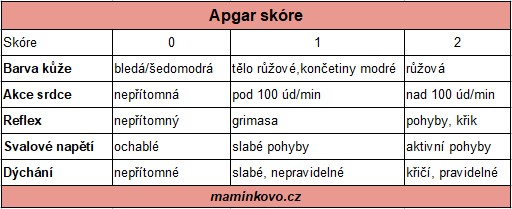 Ošetření novorozence
Přerušení pupečníku
u novorozenců, kteří nevyžadují resuscitaci, se doporučuje odložené přerušení pupečníku neboli přerušení pupečníku nejméně minutu po porodu nebo po dotepání pupečníku
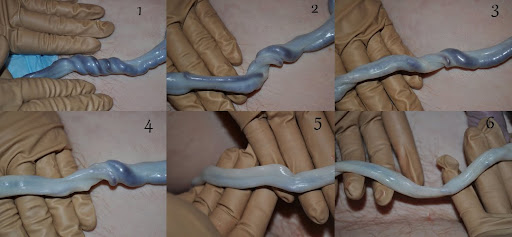 Definitivní podvaz pupečníku
dle zvyklostí pracoviště se pupečník podvazuje buď svorkou, nebo gumičkou
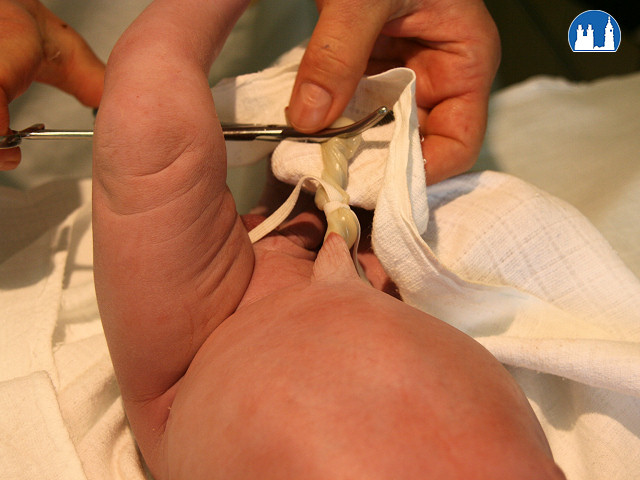 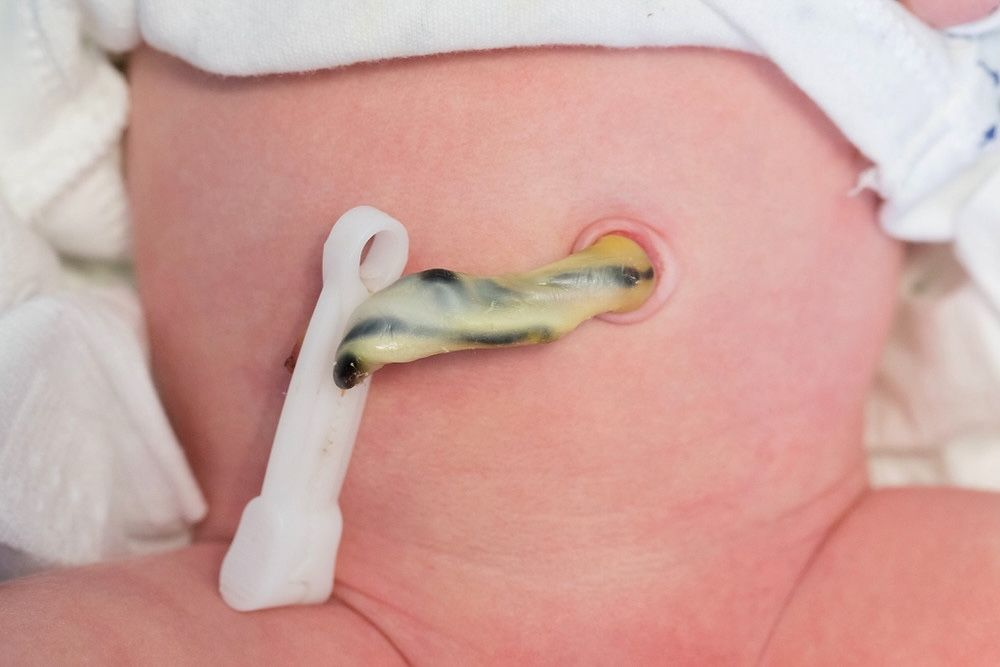 Pupeční pahýl
základní povinnost sestry provádějící observaci patří sledování pupečního pahýlu
v pravidelných časových intervalech je sestrou kontrolován (riziko krvácení z pupečního pahýlu)
péče o pupečník je velice důležitá = pupeční pahýl je slabým místem, vstupní branou infekce u novorozence
chirurgické snesení pupečníku x mumifikace - dle zvyklosti pracoviště
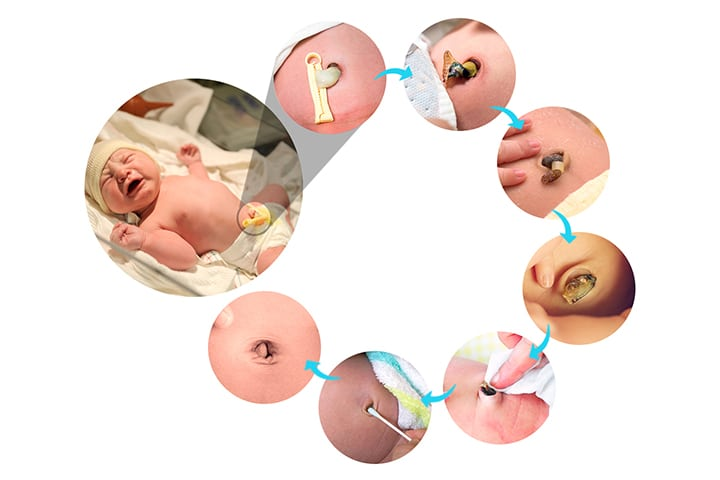 Péče o pupeční pahýl
důkladná hygiena rukou maminky či pečovatele při ošetřování pupečního pahýlu (voda a mýdlo s neutrálním pH)
svorku z pupečního pahýlu nesnímat (svorka je jištěna pojistkou proti otevření, je proti krvácení a zabránění vstupu infekce!)
pupeční pahýl nechat na suchu, svorka nesmí tlačit na pokožku dítěte (prevence otlaků) a musí být volně nad okrajem pleny
neponořovat bříško dítěte s pupečním pahýlem při koupání do vody
Péče o pupeční pahýl
pupeční pahýl rutinně nedezinfikovat, žádné přípravky (ani dezinfekční) neurychlují zasychání pupečního pahýlu, naopak se hojení lehce prodlužuje
dezinfekční přípravek používáme pouze v případě zarudnutí okolí pupečního pahýlu, přítomnosti hnisu či jiného sekretu nebo krvácení (vhodnou dezinfekce je např. Skinsept ,Cutasept F)
pupeční pahýl samovolně odpadne cca 6. – 10. den věku dítěte
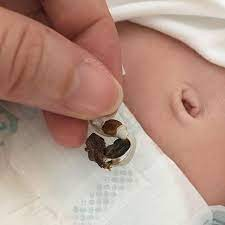 Péče o pupeční jizvu
pupeční jizva = když je pupeční pahýl takzvaně chirurgicky snesen v 2.-3. den po porodu, seříznutí miminko nijak nebolí, jedná se o mrtvou tkáň
těsně po snesení pupečníku se na jizvu dává na 24 hodin sterilní krytí, ten den se dítko nekoupe a sestřičky v porodnici jizvu kontrolují
pokud se pupečník hojí dobře,  stačí dezinfikovat (60% alkoholem) jednou denně po koupání, při odlučování zbytku pahýlu (pokud je pupečník seřezán nedostatečně) i několikrát denně, do úplného zahojení
Péče o pupeční jizvu
při koupání by se bříško dítěte nemělo ponořovat do vody, dokud se pupeční jizva zcela nezahojí
délka hojení je individuální, obvykle  6 – 14 dní po narození
namočí-li se pupeční jizva, je nutné ji důkladně vysušit a následně vyčistit dezinfekcí, v okolí pupeční jizvy může dojít k malému zarudnutí nebo vlhnutí, při správném ošetřování se v naprosté většině jedná o reakci okolní tkáně na hojení, nikoli o zánět pupečníkové jizvy
při jakémkoliv náznaku krvácení z pupeční jizvy či zarudnutí okolí raději kontrola pediatrem
Identifikace novorozence
abychom předešli záměně novorozenců, musíme ho být schopni identifikovat minimálně dvěma systémy dle zvyklostí porodnice
jedná se např. o identifikační náramek, číslo na hrudi a číslo na ručičce,...
Prevence ztráty tepla
pokud novorozenec nevyžaduje resuscitaci, tzn. že má normální svalový tonus, dýchá, pláče a je donošený, stačí jej osušit, položit na matčin hrudník (skin-to-skin) a přikrýt suchou přikrývkou (první ošetření možno na matce)
pokud novorozenec vyžaduje stabilizaci nebo resuscitaci, musíme jej umístit na výhřevné lůžko, osušit ho, odstranit z něj mokré pleny, zprůchodnit mu dýchací cesty a stimulovat ho
Zhodnocení srdeční akce a dýchání
první hodnocení 30s po porodu
při bradykardii (akce srdeční < 100/min), apnoe či lapavém dýchání se zahajuje umělá plicní ventilace
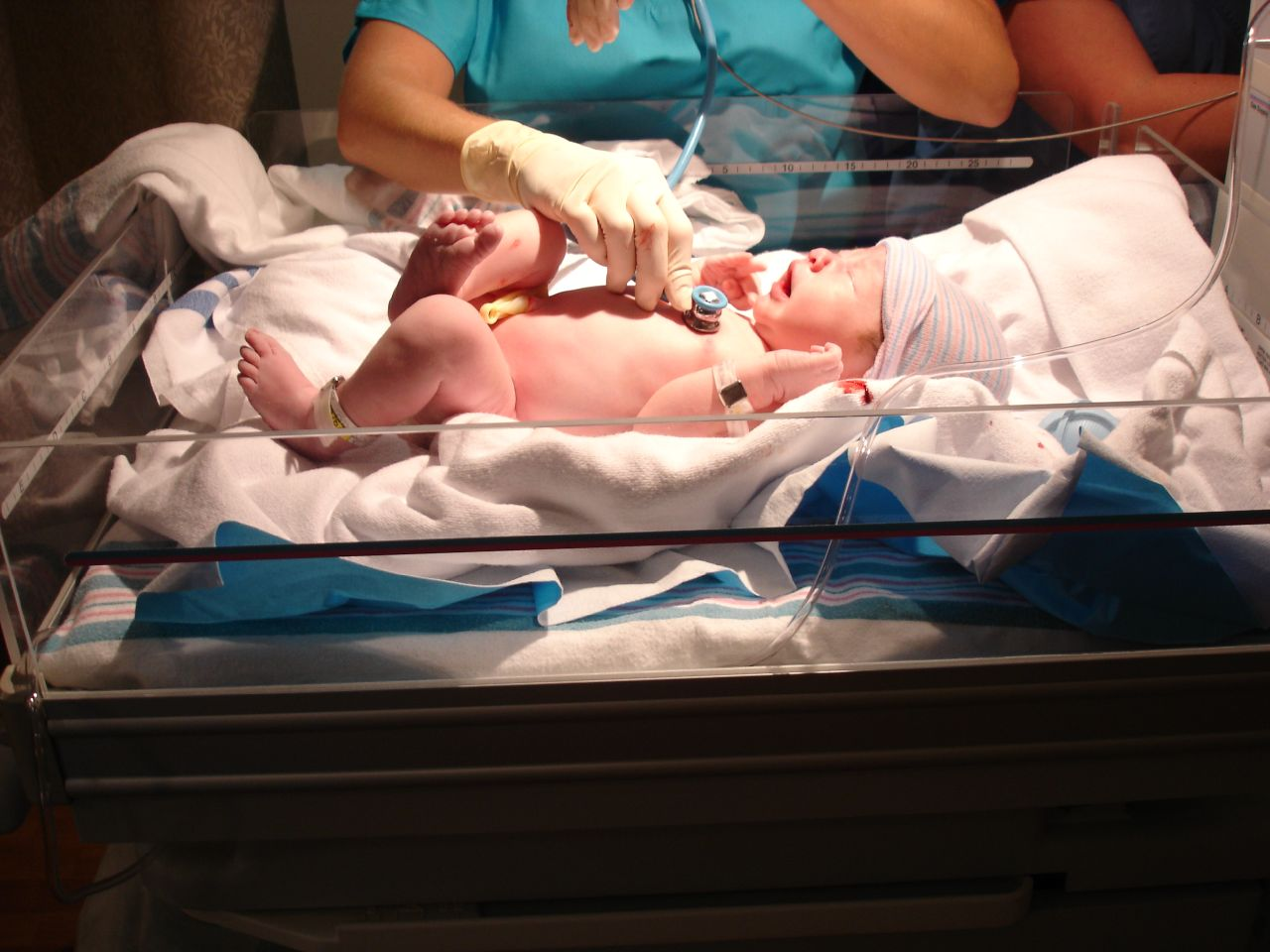 Srdeční frekvence
v prvních minutách po narození dosáhne srdeční frekvence dítěte až 180 tepů
během první hodiny klesne za mírného kolísání ke 140-160 tepům
v dalších hodinách se ustálí na hodnotách kolem 120-140 tepů
kolísání kolem dvaceti tepů v minutě je normální, může se objevit jako odpověď na přebalování, při odchodu smolky a ve chvíli, kdy dítě usíná nebo se probouzí
frekvence nad 160/min. mohou být známkou poruchy činnosti srdce, mohou provázet teplotu, šok, dehydrataci a přehřátí, anemii, infekci
puls pod 100/min. bývá nejčastějším příznakem výrazné hypoxie
srdeční frekvenci dítěte můžeme monitorovat pulzním oxymetrem
Dýchání
velkou pozornost věnujeme dýchání novorozenců
sledujeme pravidelnost, zda je dýchání symetrické, volné a vydatné, nevpadá-li při dýchání sternum, mezižeberní prostory, jugulum
rytmus dýchání je pravidelný většinou jen při hlubokém spánku, při přechodu stavu bdělosti do spánku pozorujeme periodické dýchání (série dechů přerušované krátkou apnoí trvající 3-10 sekund), apnoe a nepravidelné dýchání s měnlivou hloubkou jednotlivých dechů s protisměrnými pohyby břicha a hrudníku se mohou objevit jako důsledek poruchy CNS
inspirační stridor bývá projevem postižení hrtanu, hlasových vazů nebo epiglotis, může jít o nezávažný symptom, ale i o příznak závažnější poruchy (vrozená vývojová vada)
 současné době je používán monitor dechové aktivity novorozenců a dětí, který akusticky a opticky signalizuje při nebezpečných změnách rytmu dýchání
Tělesná teplota
v průběhu observace se stabilizuje tělesná teplota novorozence.
u novorozence měříme tělesnou teplotu v rektu, při prvním měření tělesné teploty novorozence se zároveň ujistíme, zda není přítomna vrozená vývojová vada, tzv. atrézie anu, před měřením je třeba zkontrolovat teploměr, zda není poškozen,
každý novorozenec musí mít svůj teploměr
od 2. dne života měříme novorozenci teplotu pravidelně ráno a večer
Tělesná teplota
pokles teploty pod 35,5 °C - hypotermie, může nastat při nevhodné teplotě prostředí (je-li porušeno termoneutrální prostředí) zejména při koupeli nebo déletrvajícím vyšetřování, může znamenat i počínající celkovou infekci
zvýšení teploty nad 37,5 °C je důvodem ke zvýšenému pozorování dítěte, včetně opakovaného měření teploty
zvýšená teplota u novorozenců nemusí být vždy jen příznakem infekce, může jít o horečku z žízně, která je zjištěna za největšího váhového úbytku - stav dítěte se upraví zvýšeným přísunem tekutin
horečka z přehřátí může nastat při vysoké teplotě prostředí nebo při přílišném zabalení dítěte, v tomto případě upravení teploty prostředí stačí ke snížení teploty dítěte
důležité a velmi obtížné je rozeznat tyto horečky od horeček při infekci, kdy se současně objeví i další nespecifické příznaky, jako např. nechutenství, zvracení, nepřibývání na váze, průjem, poruchy dýchání, barvy a prokrvení
Kůže a prokrvení
barva kůže je odrazem oběhových změn a může se velmi rychle měnit, je důležitým příznakem odchylek od normy
zdravý, donošený novorozenec je růžový, dobře prokrvený
objeví-li se u novorozence centrální cyanóza, většinou jde o závažný příznak - nutné neprodleně informovat lékaře
periferní cyanóza dlaní a chodidel je normálním projevem v případě, že sliznice mají růžové zabarvení, po 48 hodinách je akrocyanóza nespecifickým příznakem onemocnění (vrozené vývojové vady, respirační poruchy a infekce)
normální či porušené prokrvení (centrální nebo periferní cyanózu) hodnotíme podle barvy kůže a sliznic, při závažnější poruše prokrvení dlouho přetrvává výbled v místě stlačení kůže
Kůže a prokrvení
na kůži si dále všímáme distribuce a charakteru hemoragií, petechií a sufuzí, event. porušení kůže
u novorozenců jsou velmi časté névy (mateřská znaménka), milia a novorozenecký erytém (zarudnutí kůže celého těla, který mizí do 48 hodin), tyto projevy jsou nezávažné a většinou spontánně mizí v průběhu další adaptace
jednou z nejčastějších změn barvy kůže novorozence je novorozenecká žloutenka (žluté zbarvení sliznic a kůže, jehož příčinou je vzestup hladiny bilirubinu), u dětí narozených v termínu nastupuje fyziologická žloutenka až po 36 hodinách života a netrvá déle než 8 dnů, hladina celkového bilirubinu nepřesáhne 205 mmol/l a hladina konjugovaného bilirubinu není vyšší než 25 mmol/l, tato hyperbilirubinemie není nebezpečná a nevyžaduje většinou výraznější terapii
častý je „toxický“ novorozenecký exantém, může vymizet velmi rychle, ale někdy trvá i týden, většinou nevyžaduje léčení
Pláč
lze dle něj posuzovat stav dítěte
silný, normálně zabarvený pláč bez vedlejších zvuků (chrapot, pískavé nebo chrčivé šelesty) svědčí o životaschopnosti novorozence
abnormální hlasový projev bývá příznakem nebo důsledkem závažných stavů
Vážení novorozence
první vážení novorozence probíhá na porodním sále při prvním ošetření
pokles porodní hmotnosti bývá 10-15 % do 3. dne života novorozence, v dalších dnech se hmotnost zvyšuje
porodní hmotnost u plně kojených dětí zaznamenáváme do 3. týdnů po narození
hmotnost a růst dítěte hodnotíme podle percentilových grafů pro hochy a dívky (součást zdravotního průkazu dítěte)
vážení novorozence provádíme na kojenecké váze, na kterou vždy pokládáme plenu, hmotnost  pleny je nutno odečíst, po každém dítěti váhy dezinfikujeme
hmotnost novorozence udáváme v gramech
Měření novorozence
měření délky těla novorozence se provádí později, až se upraví držení dolních končetin
provádí se v tzv. korýtku či centimetrovou mírou, při měření dítě podkládáme plenou
temeno hlavičky se dotýká horní přepážky korýtka, hlavičku přidržujeme, druhou rukou dítěti narovnáme jemně nožičky, ve chvíli, kdy se dotýká dolní posuvná přepážka chodidel dítěte, odečítáme délku novorozence
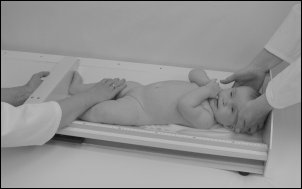 Končetiny
při manipulaci s dítětem si všímáme pohyblivosti končetin a to aktivní i pasivní
bolestivá nebo nesymetrická odpověď může být příznakem porodního poranění nebo počínajícího zánětu
Otoky
na končetinách i na celém těle mohou být u novorozence už při narození nebo později zjištěny otoky
příčiny různé
vzniká v důsledku přestupu tekutiny z cévního řečiště do tkání, u novorozence je nejsnáze patrný na kůži a podkoží (kůže je lesklá, bledší a dá se do ní prstem vytlačit důlek, který se pomalu vyrovnává)
lékaře informujeme o tom, kdy otok vznikl, mění-li se místo otoku se změnou polohy dítěte, mění-li se barva či teplota končetiny, není-li omezena pohyblivost končetiny, nevznikl-li otok po aplikaci vitaminu K
Močení
první močení je zaznamenáno do 24 hodin, maximálně do 48 hodin
některé závažné stavy se projeví sníženou tvorbou moči nebo tím, že dítě nemočí vůbec
první porce moče jsou světlé, vodové, bez zápachu
při léčbě novorozenecké žloutenky jsou o něco tmavší, jantarové barvy
při léčbě fototerapií je moč velmi tmavá (až dohněda) a výrazně barví plenu
Smolka
první stolice = smolka, odchází do 24 hodin, maximálně do 48 hodin života dítěte
smolka je černozelená až černá hustá hmota vazké konzistence
v dalších dnech po narození dítěte se smolka stává řidší a světlejší a začíná páchnout kysele - jde o přechodnou stoličku – stoličku kojeného dítěte, která je žlutá, kašovitá, různé konzistence
stolice dítěte, které je krmeno umělým mlékem, je zelená
sestra musí poznat a hlásit všechny patologické příměsi ve stolici (krev čerstvá či natrávená, hlen apod.) a změnu barvy (nápadně světlá nebo dokonce bílá, acholická stolice)
Zvracení
u novorozence je dosti časté nezávažné ublinkávání
zracení s jakoukoli příměsí vždy vyžaduje pozornost sestry s ohledem na možnou vrozenou vývojovou vadu a riziko aspirace
pokud dítě zvrací, sestra sleduje, kdy zvracení začalo, jak je časté, jak závisí na jídle, jde-li o zvracení chabé či obloukem, všímá si také vzhledu a zápachu zvratků
Hormonální reakce
u děvčátek i u chlapců se může 3.-5. den vyskytnout hormonální reakce prsních žláz, reakce může přetrvávat i několik týdnů, v případě, že není přítomno zarudnutí se známkami infekce, není třeba léčení
při přebalování si sestra všímá, není-li sekrece z genitálu, může jít o hormonální reakci – pseudomenstruaci, nebo hlenovou sekreci
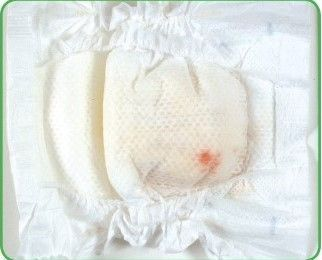 Podávání vitamínů
aplikace vitaminu K, 1 mg jako prevence krvácivé choroby novorozence (i.m. po porodu nebo per os do půl roku)
aplikace vitaminu D od 10. dne 2 kapky denně
Laboratorní vyšetření
Biochemická vyšetření
analýza Ph a krevních plynů - klíčové informace o stavu acidobazické rovnováhy, respirační funkci a metabolickém stavu dítěte, normální hodnota pH 7,30-7,45
stanovení glykemie - první odběr do 2 hodin po porodu, následně kontroly dle stavu dítěte nebo u rizikových novorozenců (nedonošenci, děti matek s GDM, novoroz. s nízkou nebo vysokou por. hmotností), hypoglykemie/hyperglykemie může mít vážné následky na neurologický vývoj, fyz. hodnota 2,6-5,5 mmol/l
vyšetření hladiny bilirubinu - zásadní pro včasné odhalení novorozenecké žloutenky
stanovení koncentrace elektrolytů aj.
Hematologická vyšetření
stanovení krevní skupiny
vyšetření Coombsova testu (pokud je matka Rh-negativní a dítě Rh-pozitivní, mohou protilátky matky napadnout červené krvinky dítěte, což vede k hemolýze a žloutence, přímý Coombsův test se používá k potvrzení této diagnózy)
vyšetření koncentrace hemoglobinu, hematokritu, červené krevní řady, bílé složky krevního obrazu, trombocytů a retikulocytů aj.
Kultivační vyšetření při podezření na infekci
moč
krev (hemokultura)
stěr z pupku
anální výtěr
aspirát ze žaludku
stěr ze zvukovodu
Vyšetření pupečníkové venózní krve
odebírané na porodním sále
povinná vyšetření (BWR, HbsAg a HIV v případě, že tato vyšetření nebyla u matky provedena nebo v případě pozitivity matky)
obvyklá vyšetření (krevní skupina, Coombsův test, hladina bilirubinu v pupečníkové krvi) - tato vyšetření se provádějí u všech dětí, jejichž matky mají krevní skupinu 0 nebo Rh faktor negativní
doporučená vyšetření v indikovaných případech (Ph krve a krevní plyny z pupečníkové arterie, hemokultura a vyšetření CRP v případech zkalené a páchnoucí plodové vody, popřípadě teploty matky za porodu, má – li matka leukocytózu nebo zvýšený CRP)
Novorozenecký screening
Laboratorní screening z krve odebrané z patičky
je založen na analýze suché kapky krve na filtračním papírku – tzv. novorozenecké screeningové kartičce
provádí se mezi 48. a 72. hodinou života
cílem je rychlá diagnostika a včasná léčba novorozenců s daným onemocněními
krev se odebírá za definovaných podmínek všem novorozencům narozeným na území České republiky
v ČR se v současnosti vyšetřuje 18 onemocnění (např. fenylketonurie, cystická fibróza, spinální muskulární atrofie,...)
Screening vrozené katarakty
vybavením červeného reflexu v zornici pomocí oftalmoskopu 
povinné od roku 2005
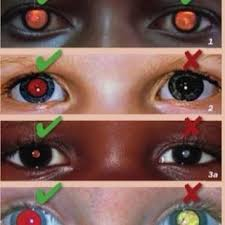 Screening vrozené hluchoty
vyšetření sluchu metodou tranzientně evokovaných otoakustických emisí 
povinný od roku 2012
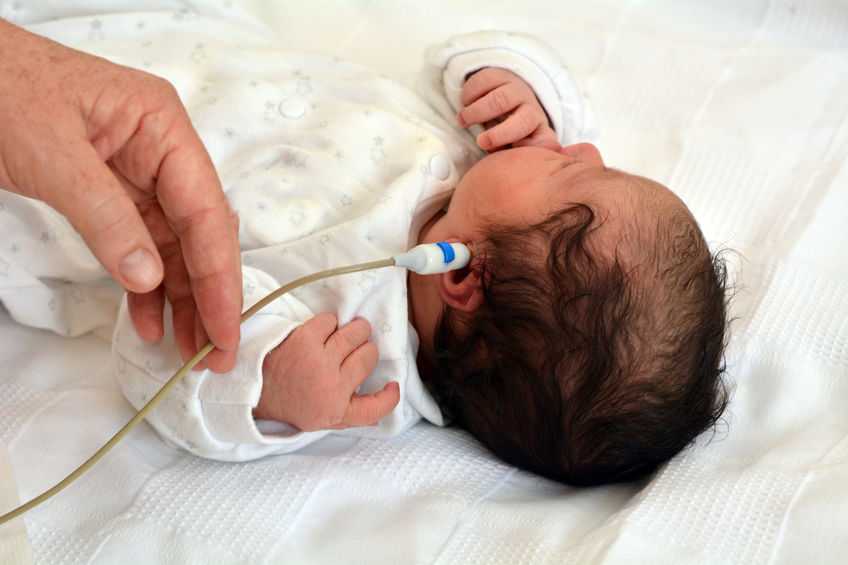 Screening vývojové dysplázie kyčelního kloubu
vyšetření kyčlí ortopedem
fyzikální a ultrazvukové vyšetření pro včasné zachycení vývojové dysplázie kyčelního kloubu
hodnotí se postavení, délka a symetrie dolních končetin, rozsah a volnost pohybu v kyčlích a ultrazvuková konfigurace kyčelního kloubu
Nepovinné screeningy
vyšetření vrozených kritických srdečních vad pomocí pulzní oxymetrie - porovnání SpO2 na pravé horní končetině a dolních končetinách
ultrasonografické vyšetření ledvin (nepovinný)
Systém rooming in
Rooming in
systém rooming-in lze přeložit jako „dítě trvale s matkou“
systém nové ošetřovatelské péče o novorozence
zaveden na novorozeneckých odděleních, které umožňují matkám co nejtěsnější kontakt s dítětem již po porodu a dále se o dítě starat během celého pobytu v porodnici
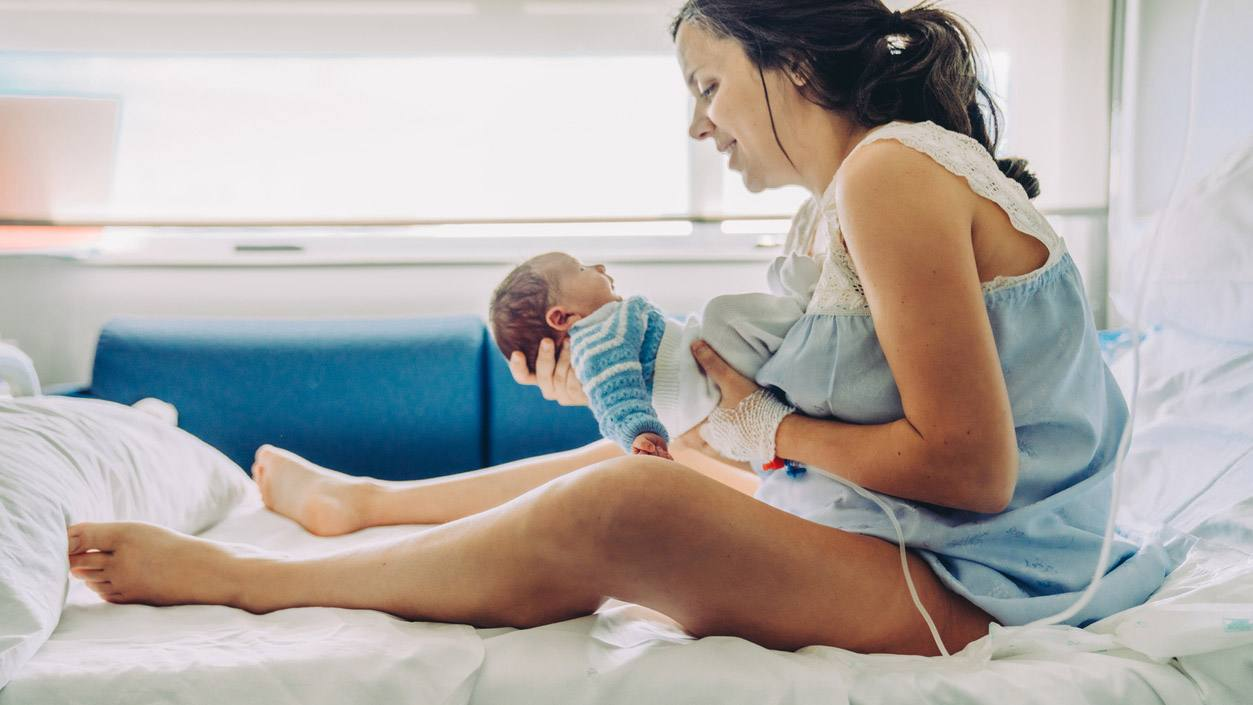 Edukace matky
bezpečnosti dítěte (přebalování, poloha v novorozeneckém lůžku, správná manipulace, přenášení novorozence)
prevence nozokomiálních nákaz (hygiena při kojení, manipulace s prádlem)
přebalování novorozence 
vyprazdňování novorozence
měření tělesné teploty a její záznam
ošetřování pupečního pahýlu
koupání a péče o pokožku novorozence, použití dětské kosmetiky
správné techniky kojení, odstříkávání a uskladnění mateřského mléka, alternativní způsoby krmení, pomůcky ke kojení
Kojení
podporujeme udržení laktace, nedáváme pít z lahve a nedáváme šidítko
objem mléka není rozhodující, pokud dítě prospívá, pije 5-8x denně, je žlutá řidší stolička a dítě má 6-8 pomočených plen
průměrný objem mléka při kojení je 150 ml/kg/den, průměrný váhový přírůstek je 150-300 g/týden
při kojení je využíváno různých poloh, používáme textilní pomůcky a podložky k úpravě polohy dítěte
jestliže novorozenec vyžaduje dokrmování, volíme alternativní metody podání mléka
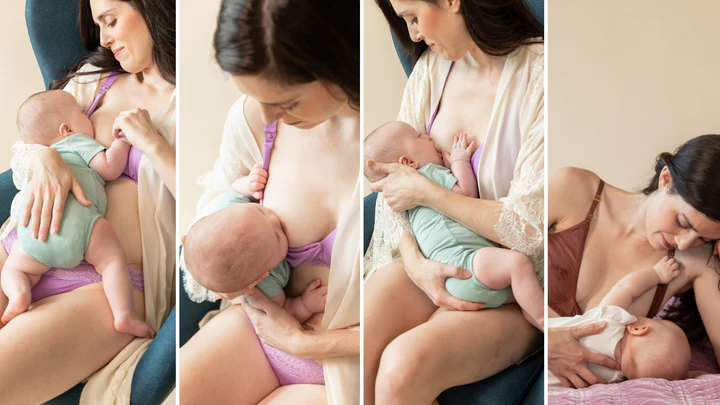 Fototerapie
Fototerapie
je jednou z metod terapie nekonjugované hyperbilirubinemie novorozeneckého věku
provádí se přístroji určenými k fototerapii (může být samostatný a přistavuje se k inkubátoru nebo může být zabudovaný jako součást otevřeného výhřevného lůžka se servoregulací teploty)
novým přístrojem je přístroj Bilibed, fototerapie v tomto případě probíhá na pokoji matky
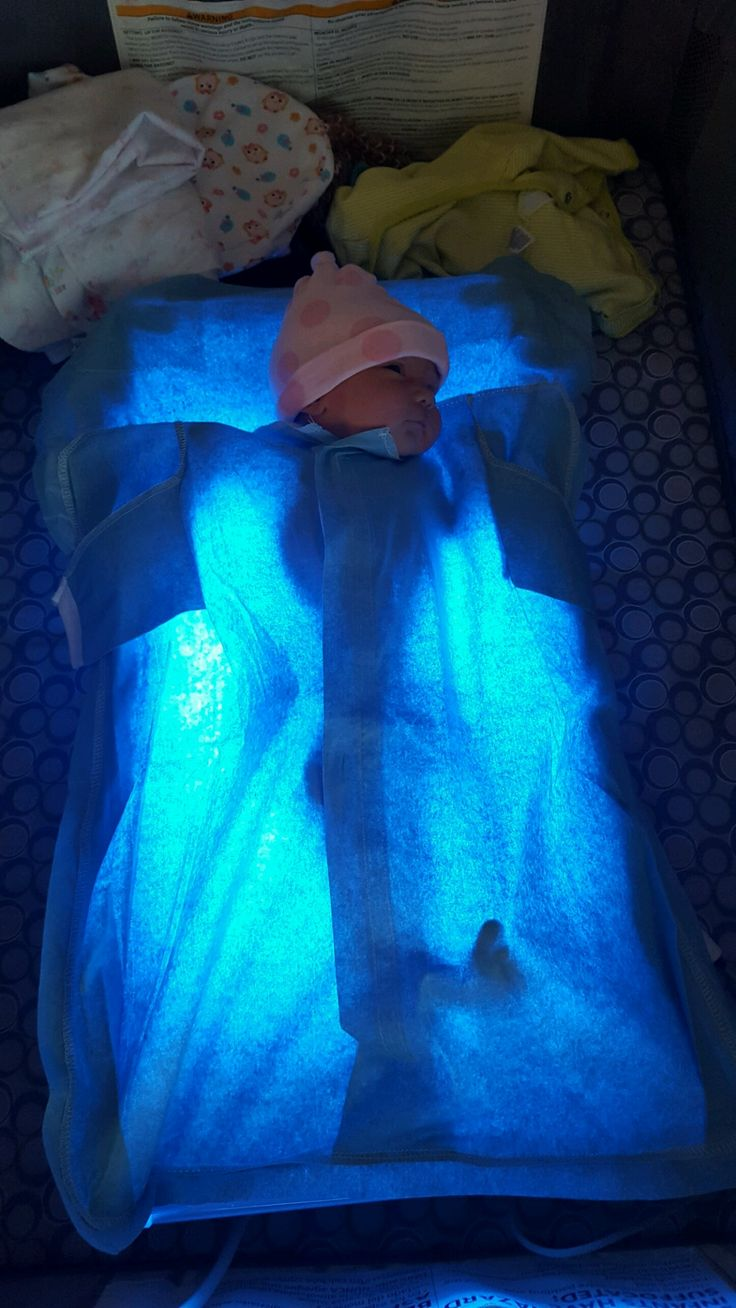 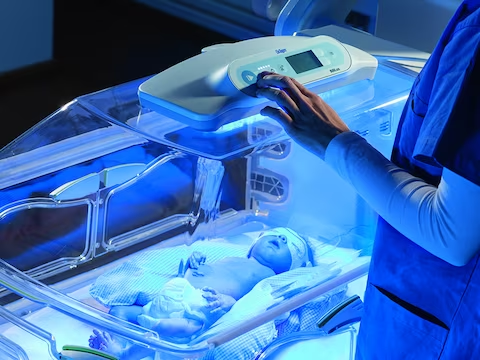 Povinnosti sestry
bilance tekutin
srdeční činnost a dýchání
rektální teplota
prokrvení a celkové chování dítěte
hodnoty monitorované přístroji (pulzní oxymetr, apnoe – monitor, monitor srdeční činnosti a dýchání apod.)
vedení záznamu o fototerapii
změna polohy dítěte (záda – břicho)
kontrola intenzity ikteru
kontrola předepsané vzdálenosti dítěte od zdroje světla
zabránit přehřátí dítěte
kontrola ochrany očí a genitálu
Stupně diferencované péče 
o novorozence
Diferencovaná péče
= znamená poskytování zdravotní péče novorozencům podle jejich individuálních potřeb, závažnosti zdravotního stavu a vyspělosti
péče o novorozence se dělí do několika úrovní podle intenzity potřebné péče
od základní péče až po vysoce specializovanou péči pro novorozence s vážnými problémy
Základní péče (1.stupeň)
péče o zdravé novorozence bez komplikací, kteří nepotřebují specializovanou lékařskou péči, součást všech porodnic
cílová skupina: novorozenci, kteří jsou v normálním zdravotním stavu a nevyžadují intenzivní sledování ani podporu
Poskytovaná péče:
monitorování základních vitálních funkcí (teplota, srdeční frekvence, dechová frekvence)
výživa (kojení nebo umělá výživa)
udržování správné teploty těla
očkování (pokud je to indikováno)
Středně intenzivní péče (2.stupeň)
intermediární péče
péče pro novorozence, kteří mají určitá zdravotní rizika, ale nejsou v kritickém stavu
péče o středně nezralé novorozence, tedy o předčasně narozené děti po 31. týdnu těhotenství 
cílová skupina: novorozenci s nízkou porodní hmotností, předčasně narození, novorozenci s mírnými respiračními problémy nebo problémy s výživou
Poskytovaná péče:
monitorování a podpora dýchání (například podávání kyslíku)
krmení sondou nebo zajištění dostatečné výživy
diagnostika a léčba infekcí
střední intenzita sledování vitálních funkcí
možnost lehké lékařské intervence, jako je léčba hypoglykemie nebo korekce elektrolytových poruch
Vysoce intenzivní péče (3.stupeň)
perinatologické centra
péče pro novorozence s vážnými zdravotními problémy, kteří potřebují intenzivní monitorování a specializovanou léčbu
péče těžce a extrémně nezralým novorozencům, včetně nejzávažnějších případů
cílová skupina: novorozenci s těžkými problémy dýchacích cest, kardiovaskulárními problémy, neurologickými poruchami nebo vážnými infekcemi
Poskytovaná péče:
podpora dýchání: intenzivní podpora dýchání, včetně umělé plicní ventilace 
intenzivní monitorování vitálních funkcí, elektrolytů a dalších kritických parametrů
léčba sepsí, infekcí a dalších závažných stavů
komplexní neurologické monitorování a podpora (např. u novorozenců s krvácením do mozku nebo vývojovými poruchami)
chirurgické zákroky: v případě potřeby okamžitý přístup k novorozenecké chirurgii (např. korekce vrozených vad)
vysoce specializovaná výživa: parenterální výživa, pokud novorozenec není schopen přijímat orálně
diferencovaná péče je klíčová pro zajištění adekvátní zdravotní péče pro novorozence podle jejich individuálních potřeb
každá úroveň péče je navržena tak, aby poskytla novorozencům optimální podmínky pro růst a vývoj, zatímco minimalizuje rizika pro jejich zdraví
výběr úrovně péče závisí na klinickém stavu novorozence, jeho vývojovém stádiu a specifických potřebách zdravotní péče